17.1 Early Explorations
Tara Jolley and McCoy Meshach
The Start of Key TermsCartographer
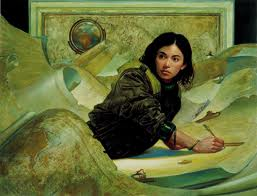 Line of demarcation
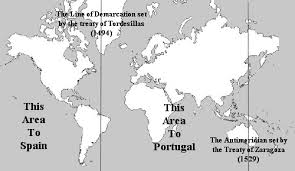 Circumnavigate
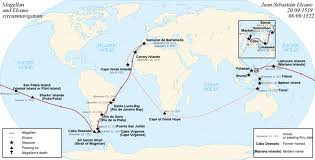 The Start for PeoplePrince Henry the Navigator
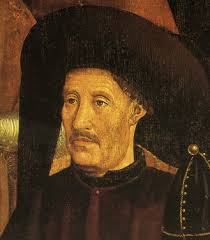 Bartholomeu Dias
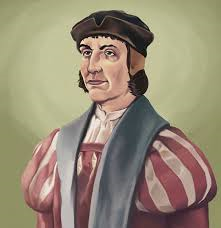 Vasco da Gama
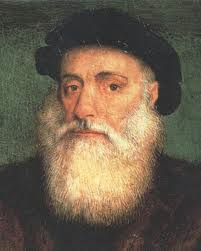 Christopher Columbus
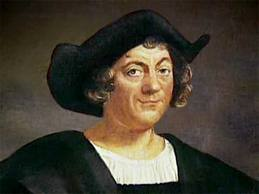 Ferdinand Magellan
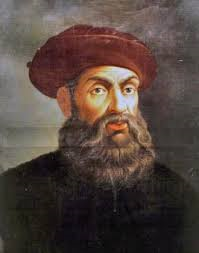 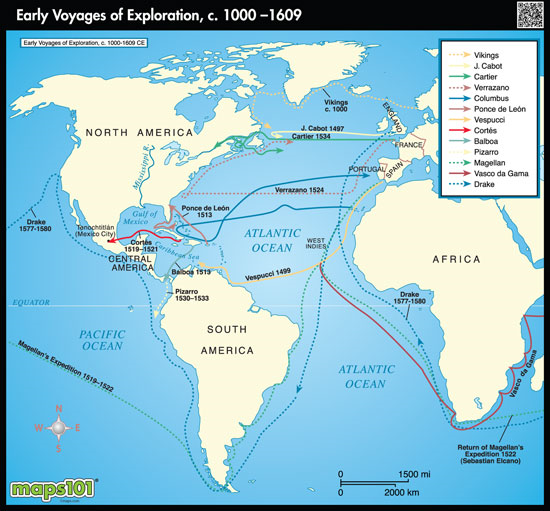 Reasons for Exploration
Wealth
Land
 Spreading their Religion
Quicker trade route to Asia
Technology of an Explorer
Compass
Astrolabe
Cartographers
Faster ships with triangular sails
Improved rudder
* Key Terms
Portugal leads the way
Under Prince Henry the Navigator Portugal set there sights on sailing around the southern tip of Africa.
Bartholomeu Dias was the first to accomplish this task and named the southern tip of Africa the Cape of Good Hope. 
Vasco da Gama was the first Portuguese man to sail from Portugal to India and establishing a major trade route.
* Key People
Additional Information
Ferdinand Magellan’s death
Diseases brought to the New World
The Age of Exploration ended in the early 17th Century.
Additional Information
Columbus Wasn’t the first to discover America but he did pave the way for the other Europeans.
First discoverer of America
Chinese explores 
Other Countries
Works Cited
"Age of Exploration." About.com Geography. 	Web. 02 Apr. 2014.
“Ferdinand Magellan Biography.” Bio.com. 
	A&E Networks Television. Web. 03 April 2014.
"Native American Netroots." Native American 	Netroots. Web. 02 Apr. 2014.
“Exploration of North America.” History.com. A&E 	television Networks. Web. 02 Apr. 2014.